Earth Day & Devils Club
By Mary Wilber & Arlie Neskahi
04/23/2021
6:30 PM Via ZOOM
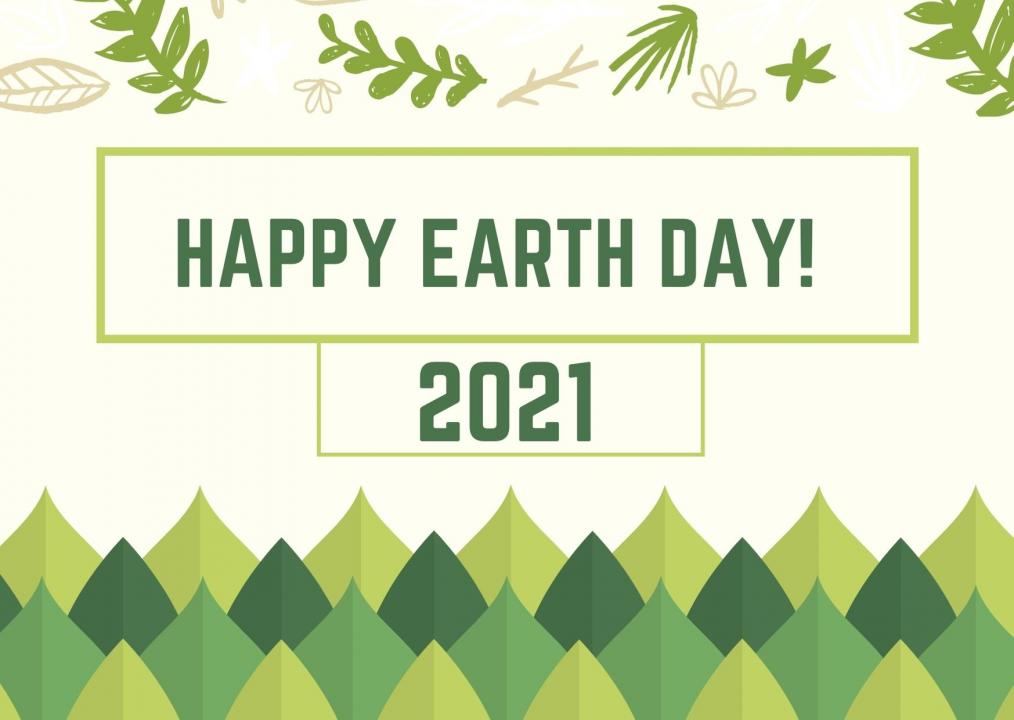 Earth Day is an annual event celebrated around the world on April 22 to demonstrate support for environmental protection.
 
First celebrated in 1970. 

Earth Day now includes events coordinated globally by the Earth Day Network in more than 193 countries.

What did you do at school/home to celebrate Earth Day?

How do you say Mother Earth in your language?
Devil’s Club can teach us many things:

Every plant’s life is a journey  Land stewardship  Sustainable harvesting  Listening to plants
Scientific Research
Devil’s Club
Oplopanax horridus
Ginseng Family (Araliaciae)
Oplo means “weapon” in Greek
Panax is from pan, meaning  “everything”
Horridus means “bristly” or “wild”
Dena’ina:	heshkeghka’a “big, big  prickle”
Deciduous shrub  Can be 5 – 10 ft. tall
Thorns or stiff, slender spines cover stems, leaf petioles,  and veins on leaf surfaces.
Leaves usually start to emerge in late May, early June
At top of each stem is a crown of large leaves
Leaves are maple-shaped, with irregularly lobed margins.  Each leaf is borne on long basally swollen petioles (stems)
The inflorescence is called a terminal umbelliferous  raceme.	Individual flowers are small, made up of a greenish  white corolla of 5 petals.	5 stamens and 2 stigmas  (usually).	Late July.
Berries are somewhat flattened.
The Berries are red when ripe. Within the berries are usually 2 tan  seeds.
Where is Devil’s Club found?  Forest areas, shade and sun  Mid to low elevations
Moist areas, stream banks
Traditional medicinal uses from literature:
Arthritis,	Rheumatism,	Diabetes  Respiratory ailments,	Coughs,	Colds  Sores,	Swellings,	Cuts,		Boils  Emetic,		Laxative
Aid in child-birth,	internal hemorrhaging  Analgesic, treat stomach and digestive disorders  Broken bones, fever, dandruff, lice, headaches  Internal infections, treatment for cancer
Antimicrobial, Antimycobacterial, Antifungal, Antiviral
Cleansing, purification

Medicinal cannot be separated from spiritual.
Timing of harvest depends on who you talk to.
Some harvest year round
Some harvest only in the spring
Some harvest only in the fall

Harvesting during dormancy has a smaller impact on
regeneration the next year.

Some harvest early in the morning only on stems which
have the sun shining on them.

Some walk past first large clump of devil’s club before
harvesting the next.
Cultural Harvesting Practices
Don’t disturb the root.	If there is lots of it, can thin it out.  Secondary stalks for routine medicinal use
Don’t harvest the main stalk
Proper protocols:	ask permission from plant; thank, and  honor it afterwards.
Flowering and fruiting stems not harvested
Selective removal  individual aerial stems and decumbent  stems. (protect older and more vigorous stems)
Transplant sections of the stem in the mud.
Broken pieces often root naturally
Devil’s Club growing on banks of streams
provides shade for salmon and their eggs.
Grizzly and black bear eat seeds, leaves and  stems.	Elk and deer browse on it.

It provides hiding, escape, and thermal  cover for birds and rodents.

For the plant community, Devil’s Club  provides structure, nutrient cycling, soil  stabilization.
Make friends with Devil’s Club, respect it, say  please and thank you, understand how important it is for all  of us, and you will be blessed by your relationship.